
In the name of Allah, the most gracious, the most merciful
1
Case 1: As a medical resident trainee
you have been invited by a drug representative to attend a course titled “update on diabetes mellitus management” next summer. The attendees of this course will be physicians, It will be sponsored & organized exclusively by this drug company in a resort in Turkey. Will you agree to go, Explain why?
          Yes                       No                 I am not sure
Explain why? ……………………………………………………
………………………………………………………
The relationship with the drug industry: Is it a conflict of interest?
Eiad A. Al-faris MBBS, MRCGP, MSc, MMED U of Dundee
Prof of Family Medicine,
Supervisor of the KSU chair for Medical  Education
3
Objectives
To increase our awareness of the importance of professionalism
To increase our enthusiasm & motivation to avoid conflict of interest
To be able to discuss one example of conflict of interest
4
Pharmaceutical advertising costs
Mukherjee D, Topol EJ. Am Heart J 2003;146:563-4.
[Speaker Notes: In addition to advertising to doctors, direct-to-consumer advertising is commonplace, with this slide showing the relative amount of money spent on advertising just one drug as compared with a number of other products commonly thought of as being highly advertised. The reason? It works. Doctors will prescribe a drug asked for by name by a patient in about 40% - 70% of cases.Source: Mukherjee D, Topol EJ. Pharmaceutical advertising versus research spending: are profits more important than patients? Am Heart J 2003;146:563-4.

Zachry WM 3rd, Dalen JE, Jackson TR. Clinicians' responses to direct-to-consumer advertising of prescription medications.Arch Intern Med. 2003 Aug 11-25;163(15):1808-12.]
Is their a problem with the receipt of gifts?
6
Receipt of gifts may lead to outcomes that are not in the patient’s best interests. 

There is a possible negative impact on the public standing (image) of doctors and medicine as a whole. 

 The potential impact on the health system as a whole. 

Ethical issues associated with gifts provided to physicians by the pharmaceutical industry. Intern Med J. 2010 May;40(5):321-2.
7
[Speaker Notes: While adding nothing to the value of a product, gifts – like other promotional activities – invariably add to the price, which ultimately has to be borne either by individual patients or by the community as a whole.]
Pharmaceutical advertising versus research spending: are profits more important than patients?
Mukherjee D, Topol EJ. Am Heart J 2003;146:563-4.
[Speaker Notes: In addition to advertising to doctors, direct-to-consumer advertising is commonplace, with this slide showing the relative amount of money spent on advertising just one drug as compared with a number of other products commonly thought of as being highly advertised. The reason? It works. Doctors will prescribe a drug asked for by name by a patient in about 40% - 70% of cases.Source: Mukherjee D, Topol EJ. Pharmaceutical advertising versus research spending: are profits more important than patients? Am Heart J 2003;146:563-4.

Zachry WM 3rd, Dalen JE, Jackson TR. Clinicians' responses to direct-to-consumer advertising of prescription medications.Arch Intern Med. 2003 Aug 11-25;163(15):1808-12.]
Do the meetings and gifts  influence the prescribing pattern of the participants?
The Effects of Pharmaceutical Firm Enticements on Physician Prescribing Patterns
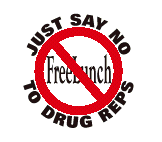 Chest 1992;102:270
The Evidence
Increased prescribing with increased contact
more costly prescribing
more non-rational prescribing
new drug prescribing
decreased use of generic drugs
Wazana A. JAMA 2000;283:373-80.
[Speaker Notes: Direct evidence of the benefit of drug promotion is not great, although pharmaceutical companies are well aware of its effect. It is rare for a company to take even a small proportion of their sales force “off the street” at one time for training because they know sales will dip as a result. We do have some evidence of the effect of drug promotion in the medical literature. Prescribing rates of new products increase after contact with pharmaceutical representatives. Clinicians are more likely to prescribe more costly medications and to make less rational choices of treatments. They are also more likely to prescribe new drugs and less likely to prescribe generic drugs. There is actually a “dose-related” relationship between sponsored meals and requests for additions to hospital formularies. Source: These data have been summarized in: Wazana A. Physicians and the pharmaceutical industry: is a gift ever just a gift? JAMA 2000;283:373-80]
The Evidence
CME: increases prescribing of sponsors’ drugs     Wazana A. JAMA 2000;283:373-80

Considerable evidence from the social sciences suggests that gifts of negligible value can influence the behavior of the recipient in ways the recipient does not always realize. Prescribing Under the Influence. http://www.scu.edu/ethics/publications/submitted/morreim/prescribing.html
.
[Speaker Notes: There is also a literature showing a relationship between drug company-sponsored education and increased prescribing of the sponsor’s drug. An important note is that the changes occur even when attendees cannot identify or remember who the sponsoring company was. Don’t think this just applies to residents; the same thing has been shown with practicing physicians. See: Bowman MA, Pearle DL. J Contin Educ Health Prof 1988;8:13-20. Wazana A. Physicians and the pharmaceutical industry: is a gift ever just a gift? JAMA 2000;283:373-80An aside: All “continuing medical education” (CME) is not the same. Pharmaceutical companies can sponsor accredited CME programs conducted through an education company. They can also present education programs that are not accredited CME but are designed to promote their drugs. Attendees usually don’t know that this distinction exists and usually don’t know when they are being educated vs. when they are being sold. How could they know? – the same national experts who will give a CME program to one group may give a promotional presentation to another group on the same topic! One night they are educating their colleagues and the next night they are spokespeople for the sponsoring company.]
Even small, seemingly innocuous gifts such as a cup of coffee may set enormous economic forces in play with important consequences for patients.
RC exper in social psychology have demonstrated that waiters can dramatically increase the size of their tips simply by giving customers a small chocolate candy along with their bill. 
The unconscious power exerted by the obligation to reciprocate when we are given even small gifts. This is exactly what PR  do every day

    Strohmetz DB, Rind B, Fisher R, Lynn M. Sweetening the till: the use    of candy to increase restaurant tipping. J Applied Soc Psychol 2002;32:300–9
13
Professional guidelines recognize industry gifts as a conflict of interest and establish thresholds prohibiting the exchange of large gifts while expressly allowing for the exchange of small gifts such as pens, note pads, and coffee.
Prescribing Under the Influence. http://www.scu.edu/ethics/publications/submitted/morreim/prescribing.html
14
ما هو الحكم الشرعي لقبول الهدايا؟
 أذكر دليل أو أكثر من السنة؟
15
Islamic perspective هدايا العمال غلول
استعمل رسول الله صلى الله عليه وسلم رجلا من الأسد يقال له بن اللتبية على الصدقة فلما قدم قال هذا لكم وهذا لي أهدي لي قال فقام رسول الله صلى الله عليه وسلم على المنبر فحمد الله وأثنى عليه وقال ما بال عامل أبعثه فيقول هذا لكم وهذا أهدي لي أفلا قعد في بيت أبيه أو في بيت أمه حتى ينظر أيهدى إليه أم لا والذي نفس محمد بيده لا ينال أحد منكم منها شيئا إلا جاء به يوم القيامة يحمله على عنقه بعير له رغاء أو بقرة لها خوار أو شاة تيعر ثم رفع يديه حتى رأينا عفرتي إبطيه ثم قال اللهم هل بلغت مرتين ” رواه مسلم
Sunshine Policy
“What would my patients think if they knew they were paying for this (Cruise on the river, dinner at the Clifton, box seats) ?”
	AMA Opinion E-8.061 Gifts to Physicians from Industry
[Speaker Notes: The American Medical Association policy on gifts is called a “Sunshine Policy.” The ethical test with gift-receiving is to ask the question, “What would my patients think if they knew they were paying for this gift?” Moonlit dinner cruises on the river, dinner with a spouse at a posh restaurant, or boxed seats behind home plate may not be necessary in return for hearing about a truly innovative new product.  See: AMA Opinion E-8.061 Gifts to Physicians from Industry. The AMA has a number of educational pieces on their thoughts regarding gifts. Go to their web site: www.AMA-assn.org and search for “gifts.”]
قال صلى الله عليه وسلم
”البر حسن الخلق والإثم ما حاك في نفسك وكرهت أن يطلع عليه الناس“
رواه مسلم
What is the issue here?
Changing prescribing
The gift acceptance
The judge hadeeth
19
They can not change me
“I have a reputation for honesty and integrity, and let the chips fall where they may.” “It is true that there are people in my situation who could not receive a million-dollar grant and stay objective. But I do.”
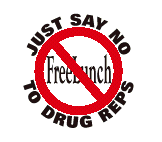 who is more prone prescribe irrationally?
The Drs who think they maybe influenced.
The Drs who think they will not be influenced.
Important  websites, None of them comes with free lunch!       Independent, evidence-based, unbiased
Therapeutics Letter (Canada) http://www.ti.ubc.ca/

Drug and Therapeutics Bulletin (UK) http://www.dtb.org.uk

Medical Letter http://www.medletter.com
	Since 1958 has published critical appraisals of new drugs, prescribing recommendations based on expert consensus. It reviews virtually all new drugs (so who needs drug reps?). By subscription.

Prescriber’s Letter http://www.prescribersletter.com

Prescrire (France) http://www.prescrire.org
Gift incentives to participate in continuing professional education programs are the wrong incentives for health care professionals and trainees, who should be independently motivated to participate in lifelong learning.

National Center for Ethics in Health Care, October 2003
http://www.ethics.va.gov/docs/necrpts/NEC_Report_20031201_Gifts_From_Pharma_Industry.pdf
23
Drug Advertising
Advertising is “the science of arresting the human intelligence long enough to get money from it.” 
S. Leacock. The Garden of Folly. ©1924.
[Speaker Notes: We start with a general overview of advertising. Advertising of drugs is no different from the advertising of any other product. The same techniques that sell other products are also effective in the sale of pharmaceuticals. These quotes are various takes on advertising.Sources: Gerald Leubach was the president of Pfizer Pharmaceuticals. Quoted in: Clark E. The Want Makers: The World of Advertising: How They Make You Buy. New York: Viking Penguin 1989.]
Quiz
العلاقة مع شركات الأدوية وشركات الصناعة الطبية
25
فيما يتعلق بالدعاية والتسويق للأدوية :ـ
لا فرق بين الدعاية للادوية و المواد الأخرى 
الهدف الرئيس من دعاية الشركات  للأدوية هو نقل المعلومات للأطباء 
الدعاية والتسويق للأدوية يولد ردود فعل عاطفية 
تحتاج شركات الأدوية إلى تقنيات خاصة لأن الجمهور المستهدف أذكياء
على عكس الهدايا، فإن الدعاية للأدوية تؤثر في السلوك
26
2) تعتبر حجة مندوب شركة الأدوية بخصوص دواء يستخدم لعلاج ذات الرئة مقبولة عند حديثه أو قوله ما يلي :ـ
هذا الدواء هو أكثر الأدوية وصفاً في المملكة العربية السعودية 
توضيح أمان للدواء (Safety )
يحتوي الدواء على مجموعة الكاربوكسيل الفريدة من نوعها في التركيبة 
الدواء أكثر أماناً من البندول ( Paracetamol ) في حالة تعاطي جرعة زائدة 
ألا يمكنك مساعدتي من خلا ل صرف الدواء 
ألا يستحق المرضى تجربة هذا الدواء عليهم
27
3) جاء اليك مندوب التسويق في إحدى شركات الأدوية المعروفة وعرض عليك حضور مؤتمر تقيمه تلك الشركة عن أدويتها الجديدة في جزر المالديف مع تكفلهم بجميع متطلبات السفر فما هو التصرف الصحيح في مثل هذه الحالة ؟
الموافقة على الذهاب إلى المؤتمر بدون شروط
الموافقة على الذهاب إلى المؤتمر بشرط أن لا تجبره الشركة على وصف أدوية الشركة
رفض هذا العرض وتحويل المندوب إلى طبيب مقيم قد يستفيد من هذا المؤتمر
رفض هذا العرض
28
Scope and Impact of Financial Conflicts of Interest in Biomedical Research
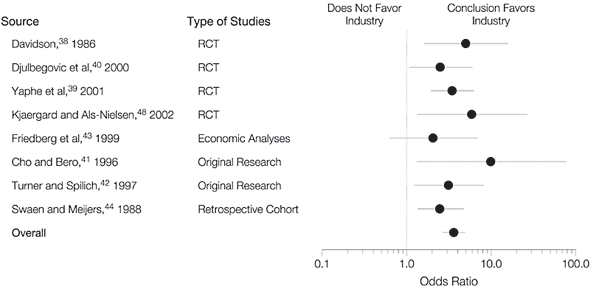 JAMA 2003;289:454
Just say no to drug reps
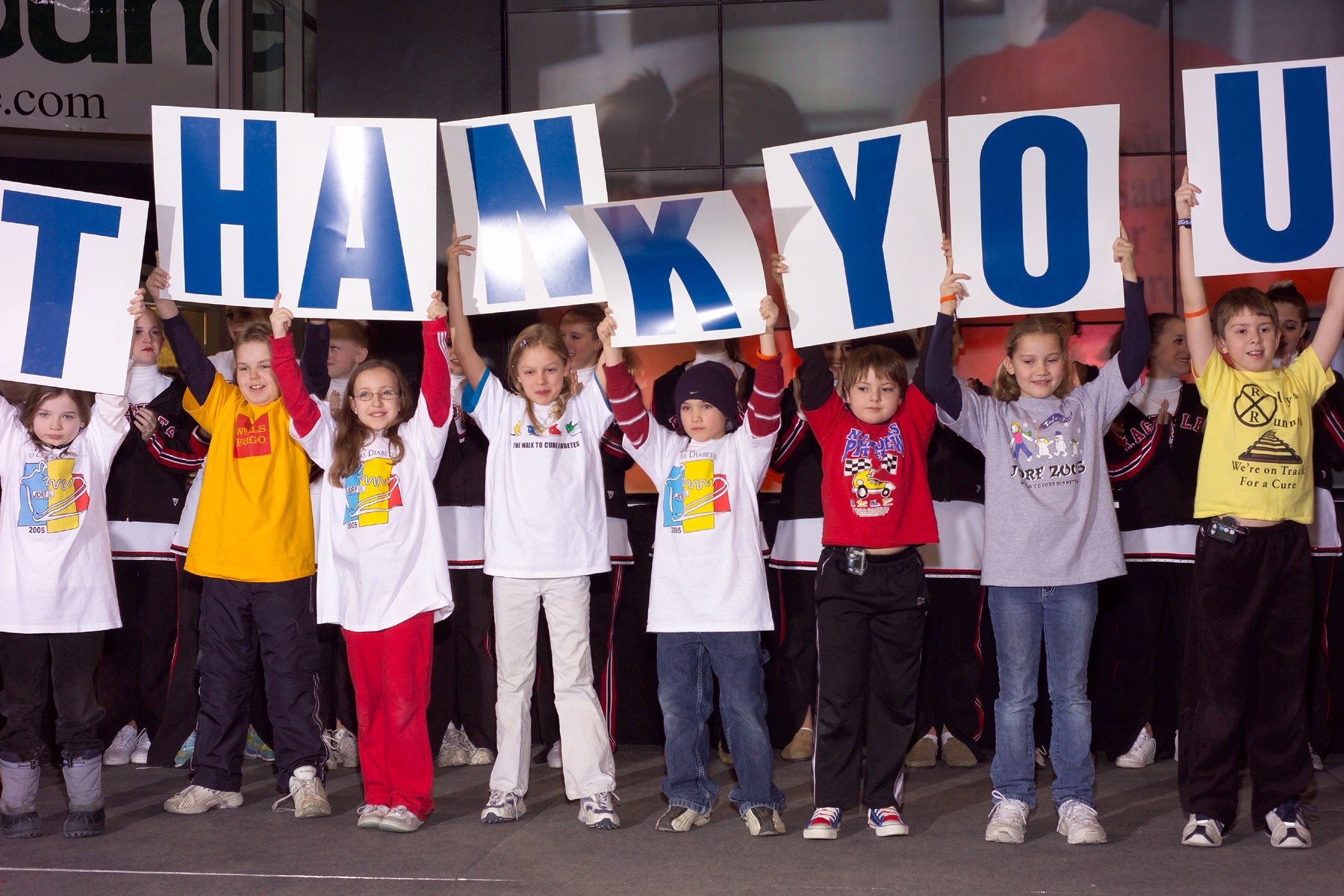 31
Tricks used by drug companies
Fallacies of Logic
Non-Rational Appeal to authority
 Bandwagon effect
 Red herring
 Appeal to pity
 Appeal to curiosity
 Error of omission
6
[Speaker Notes: This list is just a few of the many fallacies of logic. For more information on fallacies, see:  Johnson RH, Blair JA. Logical self-defense. 2nd ed. Toronto: McGraw-Hill Ryerson Limited, 1983.]
A rational appeal starts out with true facts, with all of them being considered in the process. The reasoning process, which is the trickier aspect, also has to be valid. A non-rational appeal (a fallacy of logic) occurs when one of these requirements is not met. See: Johnson RH, Blair JA. Logical Self-Defense. 2nd ed. Toronto: McGraw-Hill Ryerson Limited. 1991.
Non-Rational Appeal
“Cefawhatzitcalled” is effective against 98% of bacteria causing sinusitis
 “Cefawhatzitcalled” is the best drug for treating sinusitis
 You should use my drug for your patient
[Speaker Notes: Here is an example of a simple appeal that is not rational. On the surface it looks like a compelling argument – the antibiotic kills almost all bacteria associated with sinusitis, and, therefore, it’s the best drug for treating patients with sinusitis.Why, then is it a non-rational appeal?It doesn’t give us all the information we need. Although it may be effective against most causative bacteria (disease-oriented evidence), what we really need to know is how effective it is in ridding patients of symptoms as compared with another choice (the patient-oriented evidence).  As we will discuss, this argument doesn’t give us other information we need to make a good decision – the safety, tolerability, price and complexity of taking the drug. We talk about this idea as well as describe fallacies of logic in: Shaughnessy AF, Slawson DC, Bennett JH. Separating the wheat from the chaff: identifying fallacies in pharmaceutical promotion. J Gen Intern Med 1994;9:563-8.]
Appeal to Authority
“Dr. ____ from ____ University uses this drug”

 The fallacy: basing a decision on an authority’s decision, not on the authority’s reason for making the decision
[Speaker Notes: The appeal to authority fallacy occurs when the authority of an expert becomes the evidence. Almost every “detail” from a pharmaceutical representative contains some reference to an expert or impressive institution. The pharmaceutical representative gains a sort of “borrowed authority” by quoting the expert – the expert ends up providing a tacit endorsement, similar to Joan Rivers selling jewelry (and what does she know about jewelry?) on the QVC network or Dan Marino selling house siding. The fallacy lies in relying on the expert, rather than the evidence used by the expert. It’s a mental shortcut we often use. Labeling it a fallacy doesn’t mean that the expert is wrong, just that we don’t know for sure and can’t tell from the expert.]
Bandwagon Effect
“This is the most prescribed ____ in the U.S.”

The fallacy:
A derivative of the appeal to authority
Not knowing reasons why the drug is the most prescribed
The Ford Escort is the best selling car in the world . . .
[Speaker Notes: A derivative of an appeal to authority is the bandwagon effect; the goal is to jump on the bandwagon as it passes in front of us so as to not get left behind. But popularity is not a criterion, necessarily, of quality. At one time the Ford Escort was the best selling car in the world; that shouldn’t imply it’s the best car. Clinicians are particularly susceptible to this appeal because it hits a psychological button in many – the fear of being out of step with their colleagues (witness the tenacious hold most clinicians have on “standard of care”). The group may have good reasons for making a drug popular, but it’s the reasons, not the popularity, that we should focus on.]
Red Herring
This drug:
Has a unique carboxyl group on the terminal chain
Is safer in the event the patient also overdoses on acetaminophen (Tylenol)
Penetrates the bacterial cell wall better
 The fallacy: 
     _ interesting (or not) but irrelevant information
[Speaker Notes: This fallacy derives its name from the tale of the red herring. When dogs were trained to follow the scent of the fox, a red herring was dragged across the trail in an attempt to entice the dog to go off the track and follow a new and interesting scent rather than stay on the task at hand. This fallacy works by providing interesting but irrelevant information to get us off track. Here are some examples:
	(a)	“Our drug has a unique carboxyl group on the 			terminal chain.” 
	(b)	When ranitidine was first introduced to the market, 		the makers of cimetidine touted that their drug was 		“safer in the event that your patient might overdose 		on Tylenol.” On the surface the argument is 			appealing, but the likelihood of this advantage 			coming into play is small to nonexistent.
	(c)	New antibiotics are touted as penetrating the cell 		wall better, which may be so. The proof of the 			pudding, though, is in the eating: does it work 			better than other drugs?]
Appeal to Pity (mercy)
“Can’t you help me out by trying . . .”
 “Doesn’t every patient deserve a trial .  . .”

 The fallacy: Basing a decision on emotions (pity, wishful thinking), rather than evidence
[Speaker Notes: It has been said, “pity melts the mind.” The appeal to pity goes something like this: “Doc, I’m new in the area and my district manager is watching me closely. Won’t you help me out and give my drug a trial.” Another example: “Doesn’t every patient deserve a trial? Those poor folks with dementia have nothing else we can do for them. Can’t we at least give them something?” The fallacy is of making a decision on emotions rather than on the best evidence.  This is a vulnerable psychological button in people in the helping professions.]
Appeal to Curiosity
“Let me show you this brief demonstration of how our drug works”
 “Our antibiotic is a zwitterion . . .”

 The fallacy: Similar to the red herring appeal, the demonstration or highlighting of a non-clinical uniqueness captivates the mind
[Speaker Notes: The appeal to curiosity works when it captivates our imagination and interest. It usually involves a demonstration or presentation of a unique mechanism or property. For example, a representative may show how their product dissolves in water. They may also explain how their drug has special properties; when a new antibiotic became available it was touted as being a “zwitterion” on the basis that we (and, presumably, bacteria) would be impressed with this designation. (For those who don’t remember, a zwitterion is a molecule that contains both a positive and negative charge at different parts of the molecule.) This fallacy is similar to the red herring in that a unique or exciting appeal to our curiosity should have no relevance on the decision to use this medication. It’s a way to tie up our minds while probing for our psychological buttons.]
Error of Omission
“I’m glad you asked me that question. . .”

 The fallacy: Omitting information necessary for making a totally informed decision

STEPS: Safety, Tolerability, Effectiveness, Price, Simplicity
[Speaker Notes: The error of omission occurs when not all the information is given (hint: when a representative says, “Doc, I’m glad you asked me that question,” you can be sure they aren’t, since they would have given you that information if they wanted you to have it). It’s often difficult to figure out what hasn’t been said or what aspect of the drug hasn’t been studied. Price is frequently ignored in advertising and promotion unless it’s a selling advantage. Sometimes new formulations become available because the existing product will soon be available generically. We usually aren’t told about this generic availability but instead are asked to focus on the new formulation.]
Other Techniques
Testimonial
Experts
Self-testimonial
6
[Speaker Notes: Testimonials are commonly used to promote drugs and pretty much any consumer product. A testimonial takes an abstract, “out there” concept and makes it concrete and more “real.” We often don’t really trust research, preferring to rely on someone simply to tell us that something works. Sometimes the “self-testimonial” is used to get us to sell ourselves. A representative asks us about our own experience with a drug they know we’re prescribing (there’s no sense not admitting it; they have detailed records on your prescribing habits). Even though you really don’t have any decent data, it’s easy to say that patients are doing well (not many would say, “gee, I’m getting horrendous results, but I keep on prescribing it”!). It’s difficult to argue with yourself.]
Other Techniques
Testimonial
 Relationship building
“Face-time” is crucial
6
[Speaker Notes: Almost all of us know at least one pharmaceutical representative on a first name basis, i.e., we have a relationship with that person. Having “face-time” with clinicians to build a relationship is crucial to a representative. It is human nature to listen and trust someone whom we know. We are more likely to repay the kindness of their attention by using their products.]
Other Techniques
Testimonial
 Relationship building
 Reinforcement
Message comes in “under the radar”
Pens, pads, trinkets
Office survey for reinforcers

Shaughnessy AF. JAMA 1988;260:926.
6
[Speaker Notes: Reinforcement is the use of constant and usually reminders in our environment that continually permeate our subconscious. While we don’t consciously read the drug name on the pen every time we pick it up to write, we subconsciously process the information each time our eyes see it. This subliminal messaging keeps the product in the forefront of our mind – the message comes into our brains “under our radar.” Look around your exam rooms, office, and home – how many reminders are around you? And what do you look like? Some clinicians have so many pens, pads, and trinkets in their coats and around their necks that they look like NASCAR drivers!See: Shaughnessy AF, Slawson DC. Pharmaceutical representatives. Effective if used with caution. BMJ 1996; 312: 1494-5. Britt SH. Psychological principles of marketing and consumer behavior. Lexington, MA: D.C. Heath. 1978. The study: Shaughnessy AF. Drug promotion in a family medicine training center. JAMA 1988;260:926.]